Проектное управление в инновационной инфраструктуре  Хабаровского края
Марина Александровна Николаева,
проректор по управлению проектами 
и программами КГБОУ ДПО 
«Хабаровский краевой центр образования»
ПРОЕКТ
Проект (в инженерной деятельности) (англ. design от лат. designare — размечать, указывать, описывать, изобретать) — целостная совокупность моделей, свойств или характеристик, описанных в форме, пригодной для реализации системы.
Является результатом проектирования — процесса определения архитектуры, компонентов, интерфейсов и других характеристик системы или её части.
Инициатива и исполнение (project) 
Версия, черновик (draft)
Проектно-сметная документация (design project)
Новое направление развития (new direction) 
Проект (в управленческой деятельности) (англ. project от лат. projectus — брошенный вперёд, выступающий, выдающийся вперёд) —
     временное предприятие, направленное на 
    создание уникального продукта, услуги или результата.
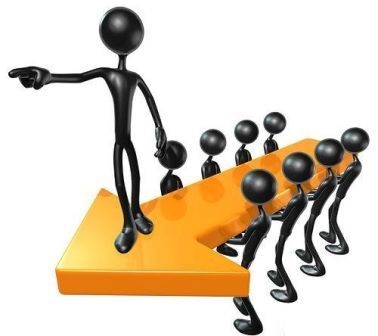 ОТЛИЧИТЕЛЬНЫЕ ХАРАКТЕРИСТИКИ ПРОЕКТА
Уникальность, новизна, неповторимость (риски)
Четкое формулирование цели (измеримость), конкретные задачи 
Фиксированная длительность (начало или окончание проекта), последовательность работ
Жесткие требования по времени, затратам и качеству выполнения работы 
Комплексность
Ограниченные ресурсы
Наличие руководителя проекта и команды
Отграничение от остальной деятельности
3
Удачный Проект?
4
Удачный проект?
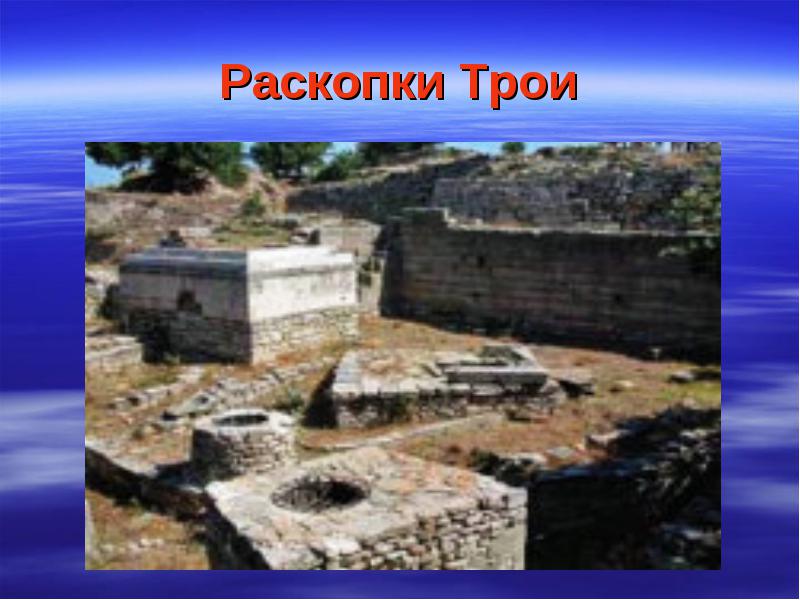 5
Проектный подход в обучении
Возник в начале прошлого столетия в США. Первоначально был известен под названием «метод проектов»  и  (или) «метод проблем». Автором этого метода был американский философ и педагог Джон Дьюи
6
Проектный подход в обучении
Метод проектов использовался в России параллельно с разработками американских педагогов. Под руководством С. Т. Шацкого в 1905 г. работала группа  специалистов, которая внедряла  проектный метод в практику обучения школьников  различным предметам. В 1931 г. метод был исключен из способов работы педагогов
7
ПРОЕКТ – БАЗОВОЕ ПРЕДСТАВЛЕНИЕ 
(акт мыследеятельности)
Знания
Цель
Субъект
Результат
Средства
Процесс
Инструменты
Исходный материал
Продукт
ПРОЕКТ: ТРИ КЛЮЧЕВЫЕ СОСТАВЛЯЮЩИЕ
коммуникации
администрирование
технологии
9
Оформитель
Председатель
Генератор идей
Работник
Рабочая пчелка
Коллективист
Человек команды, опора команды
Наблюдатель
критик
Человек, расставляющий точки над «i»
Завершающий
Снабженец
ИДЕАЛЬНАЯ ПРОЕКТНАЯ КОМАНДА
10
ПРОЦЕССЫ УПРАВЛЕНИЯ ПРОЕКТАМИ
Инициация – принятие решения о начале выполнения проекта
Планирование – определение целей и критериев успеха проекта и разработка схем их достижения
Исполнение – координация ресурсов для выполнения плана
Мониторинг и контроль – определение соответствия плана и исполнения проекта поставленным целям и критериям и принятие решений о корректирующих воздействиях и их утверждения и применение
Завершение – формализация выполнения проекта и подведение его к завершению
11
Извините, а можно выйти…?
Этап 1. Идея проекта
13
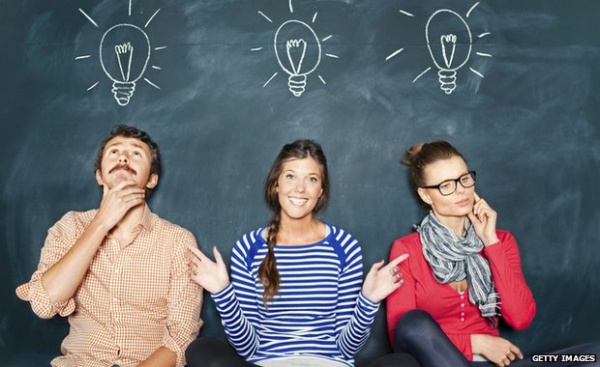 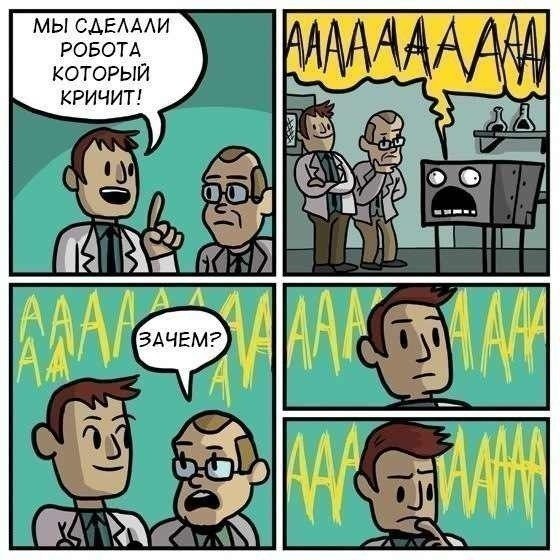 Этап 2. Планирование проекта
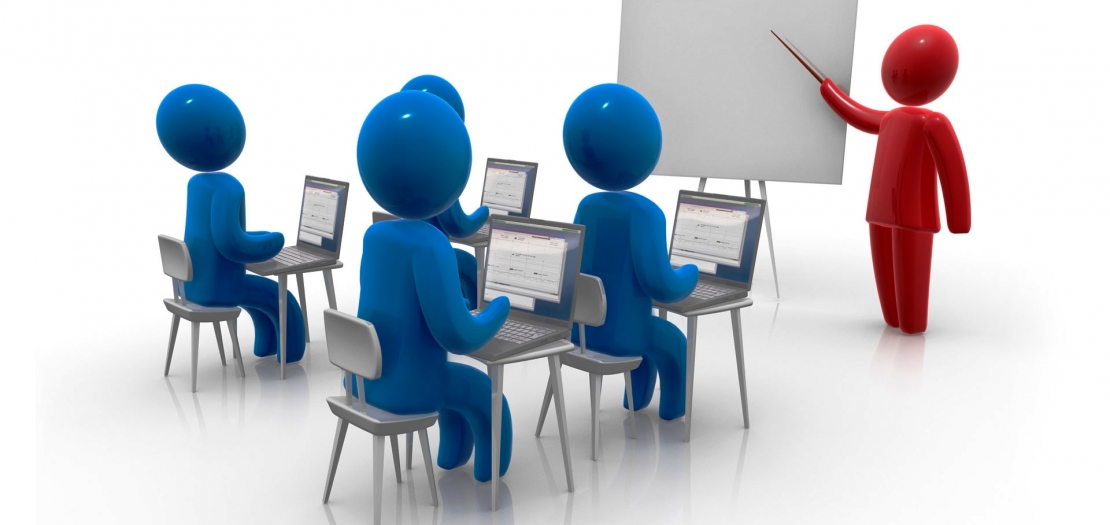 Этап 3. Реализация проекта
Первые 90% работы отнимают 10% времени, а последние 10% — оставшиеся 90% времени
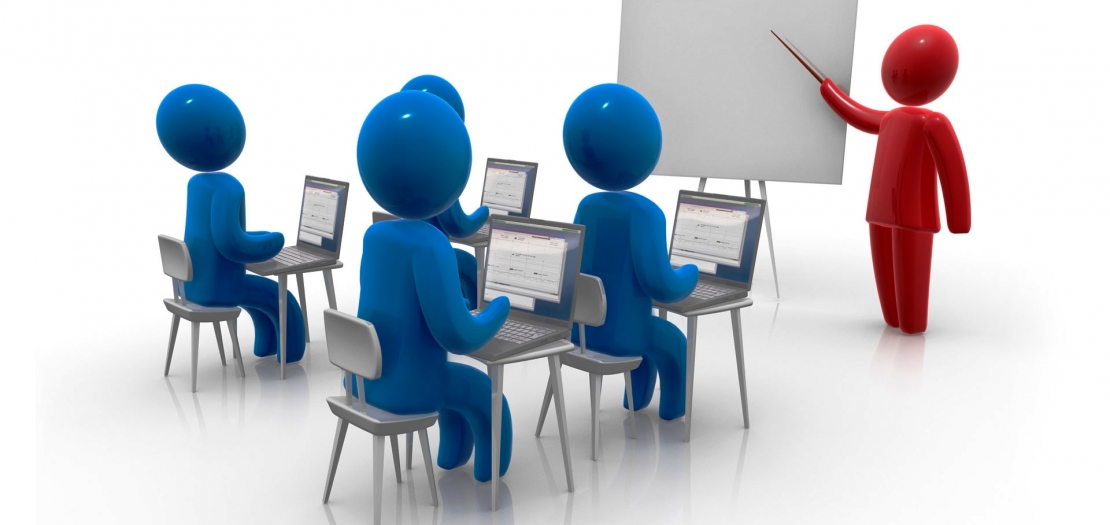 Этап 4. Завершение проекта
Правило Роджерса:«Проект примут только когда никого из членов комиссии нельзя будет обвинить в случае провала, но зато при успехе все смогут претендовать на поощрение»
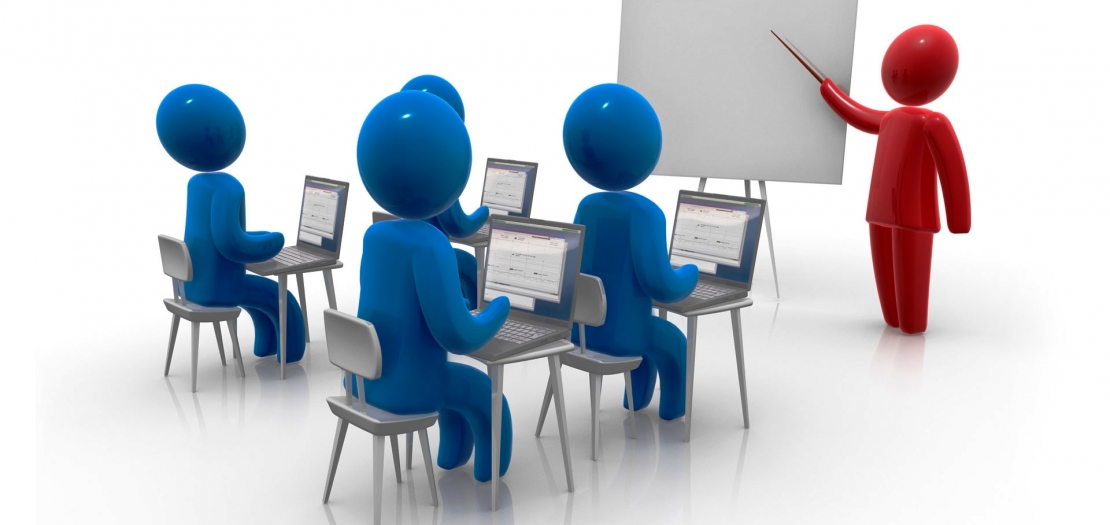 Договоримся о терминах
Проект – комплекс взаимосвязанных мероприятий, направленных на достижение уникальных результатов в условиях временных и ресурсных ограничений.
Программа –комплекс взаимосвязанных проектов и мероприятий, объединенных общей целью и координируемых совместно в целях повышения общей результативности и управляемости.
Портфель – совокупность проектов, объединенных  в целях эффективного управления для достижения стратегических целей.
Проектная деятельность – деятельность,  связанная с инициированием, подготовкой, реализацией и завершением проекта.
[Speaker Notes: Постановление Правительства Российской Федерации от 15 октября 2016 г. Об организации проектной деятельности в правительстве  РФ № 1050Международная корпорация «Институт Проектного Менеджмента» (PMI) - Руководство к своду знаний по управлению проектами - PMBoK : The Guide to the PMBOK 5-th Edition вышла в начале 2013 года;
Международная ассоциация управления проектами (IPMA) -  International Competence Baseline (ICB);
Английский стандарт PRINCE 2 - Система знаний о процессах управления проектами;
Руководство к качеству при управлении проектами - ISO 10006; 
Австралийский Институт Управления Проектами (AIPM);
Японская ассоциация развития инжиниринга (ENAA);
Российская Ассоциация Управления Проектами «СОВНЕТ».]
Структура  Управления проектами и программами
Ведомственный координационный совет (определяет параметры и приоритеты для формирования ведомственного портфеля проектов/программ)
Ведомственный проектный офис (обеспечивает ведение портфеля ведомственных проектов)
Куратор проекта (обеспечивает содействие  в реализации проекта)
Проектный  комитет (рассматривает  и утверждает паспорт проекта)
Руководитель проекта (обеспечивает оперативное управление реализацией проекта)
Администратор проекта (обеспечивает организационно-техническое обеспечение деятельности руководителя проекта)
Рабочие органы и участники проекта (обеспечивают выполнение проекта в соответствии с планами и иными документами)
Экспертная группа (внешнее экспертное сопровождение реализации проекта)
Ведомственный координационный совет
Программа
Экспертная группа
Ведомственный проектный офис
Портфель проектов
проект
проект
проект
проект
Куратор проекта
Проектный комитет
Администратор проекта
Исполнители и соисполнители проекта
Позиции исполнителей проекта
Позиция дидакта (содержание)
Позиция методиста (форма)
Позиция антрополога (компетенция, способность, мотивация, самоопределение)
Позиция герменевта - сигнификатора
Позиция оргпроектировщика
Инновационная инфраструктура
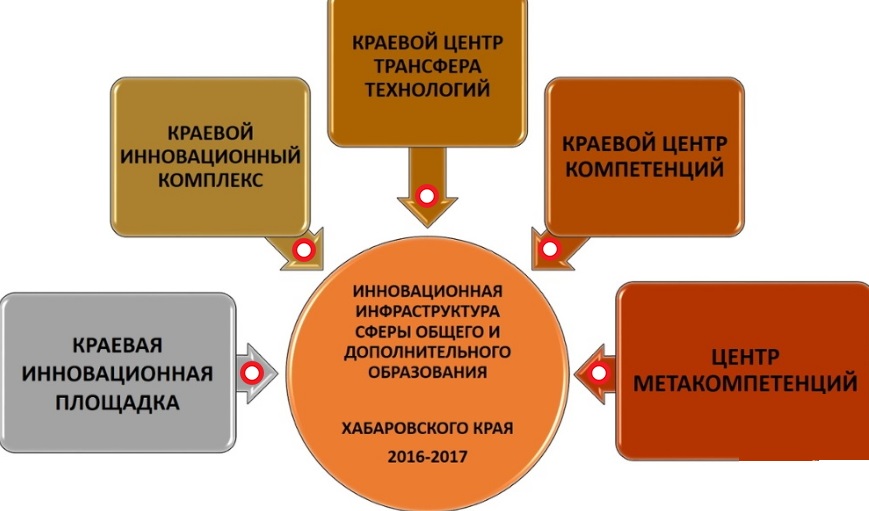 Управление проектами в муниципальных образованиях (Сеть сетей – кросс-функциональная команда)
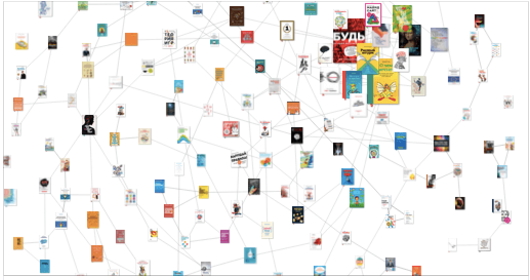